opportunities Study abroad
29 september 2016
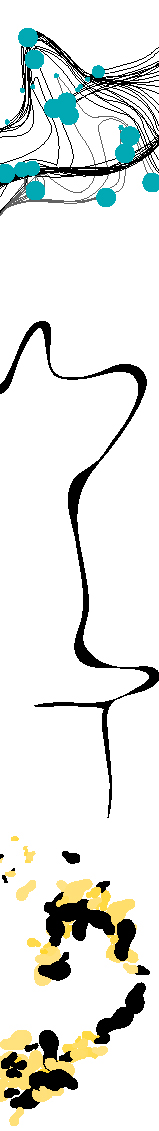 Today
Introduction
Overview opportunities study abroad
Procedures
Finances
Other information
[Speaker Notes: Moet overeenkomen met de slides]
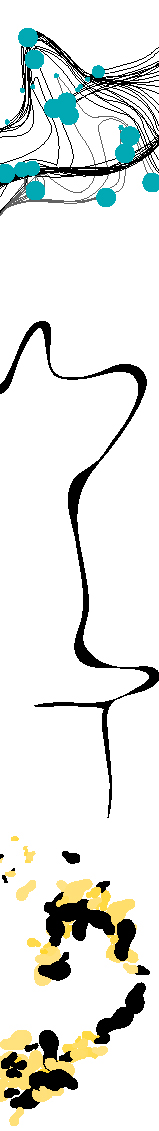 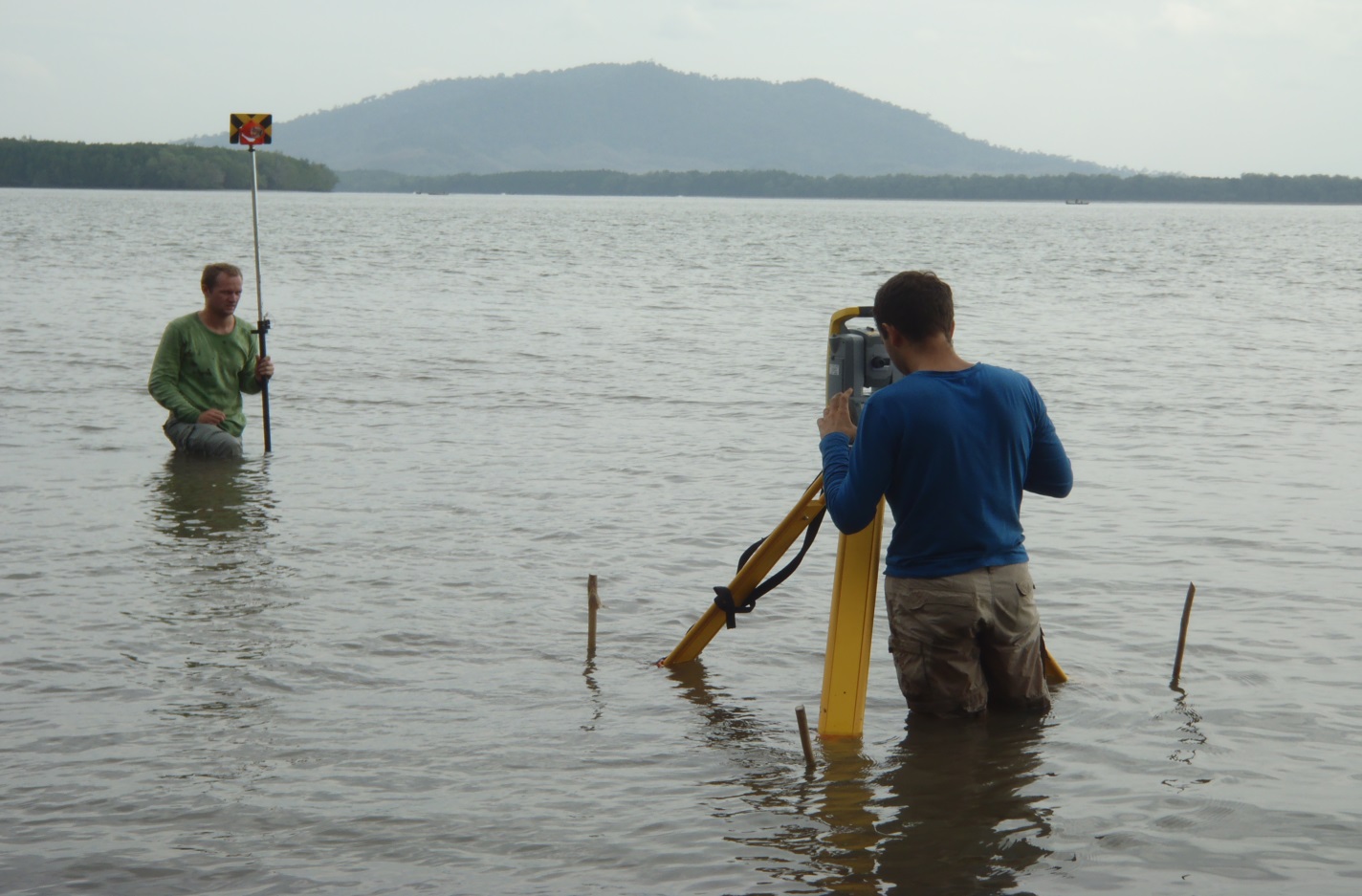 Work experience
Why study abroad?
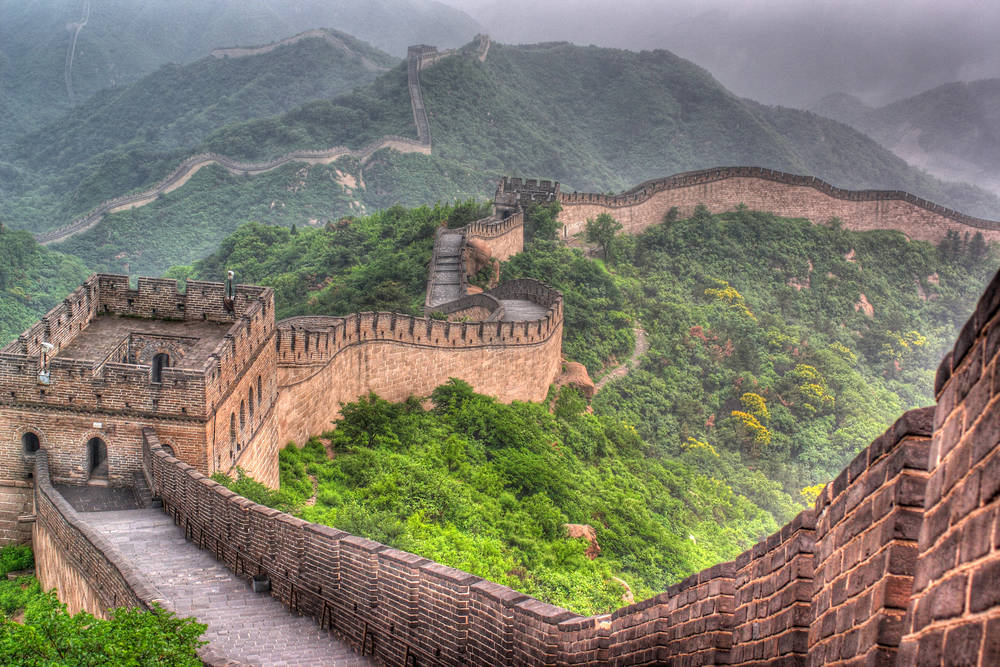 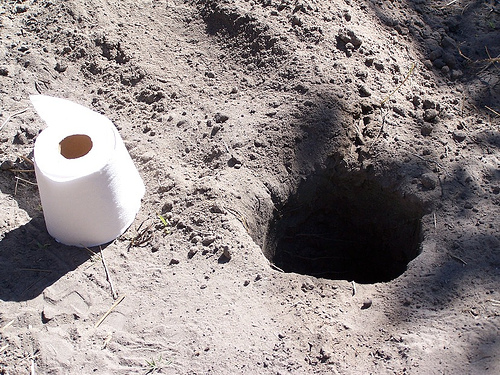 surroundings
Comfort zone?
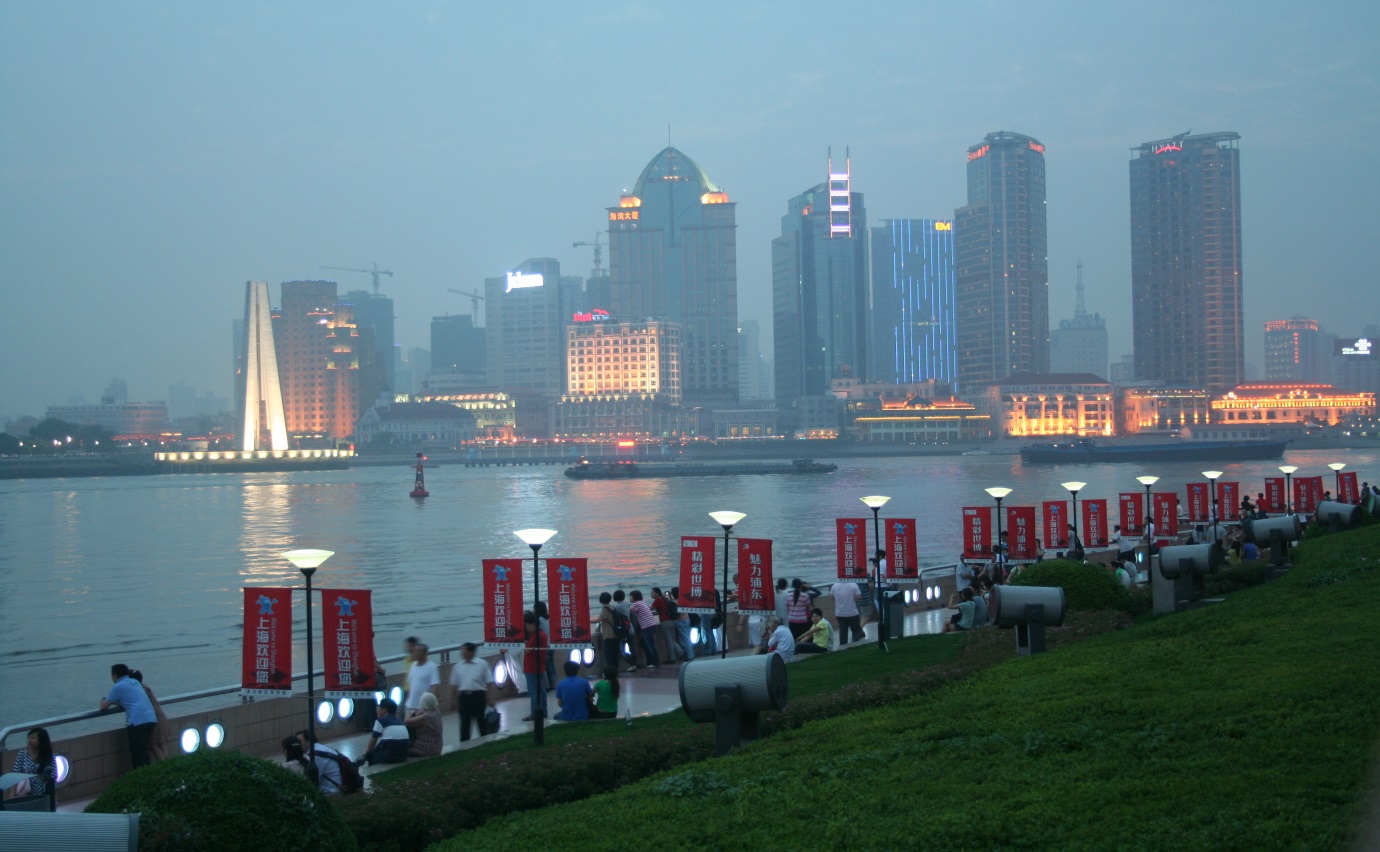 Culture
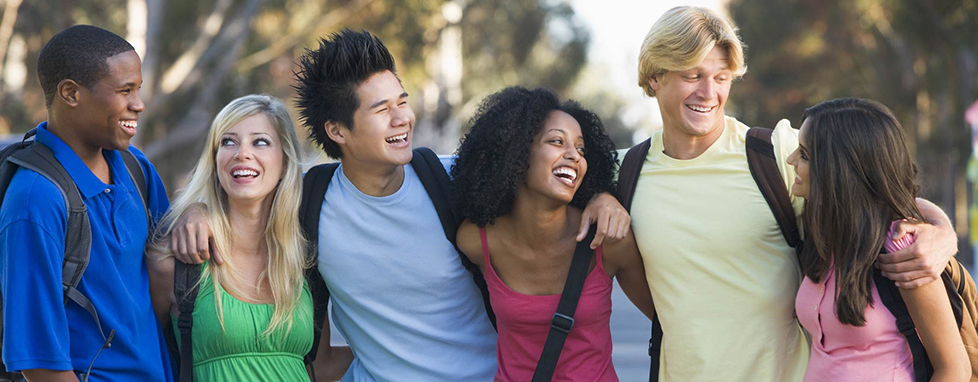 New friends
[Speaker Notes: Aanpassen?]
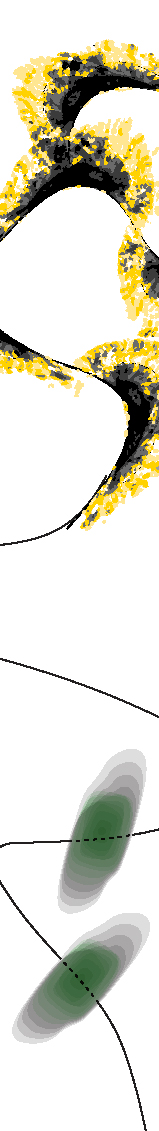 Opportunities
Exchange semester for Bachelor (minor) & Master’s programme (30 EC)
Internship abroad(15-20 EC)
Bachelor assignment abroad (15 EC)
Master assignment abroad (30-45 EC)
Double Degree Master programme (60 EC)
Short term activities
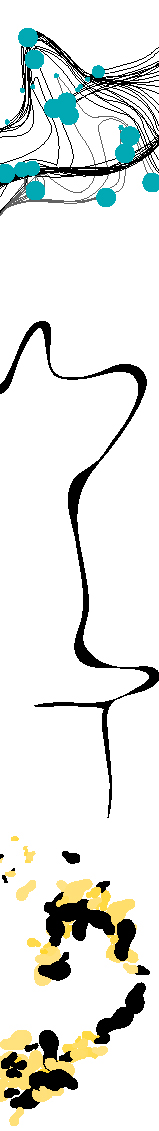 Overview
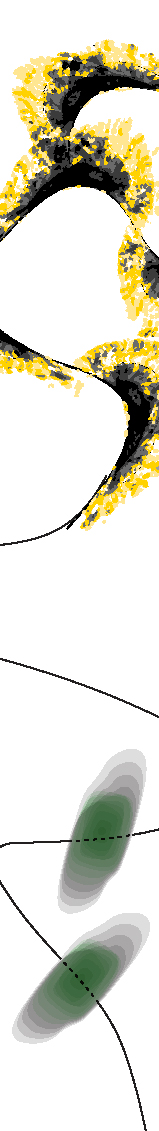 Exchange minor / module 9 & 10
when:	3rd year bachelor
how much:	30 EC of subjects
where:	university abroad
1st option: partner university of your programme
2nd option: partner university of other CTW / UT programme
3rd option: other university
approval: Bachelor coordinator
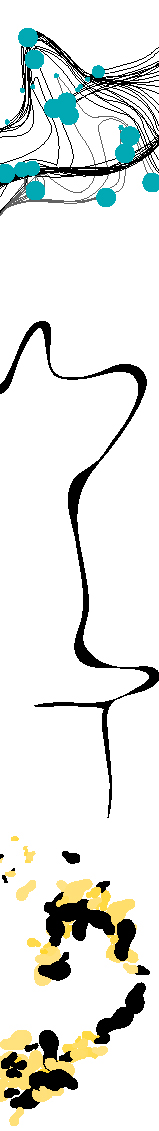 Bachelor thesis
when:	end of 3rd year bachelor
where:
Foreign company, institute or university
Dutch company or institute with a project abroad
(UT) Research project abroad
Approval:	UT supervisor
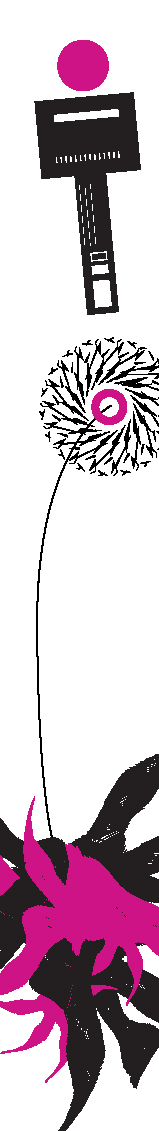 Exchange master subjects
when:	1st or 2nd year master
how much:	usually 1 semester
where:	university abroad
1st option: partner university of programme
2nd option: partner university of other CTW/UT programme
3rd option: other university
what:	subjects in the field of the chosen 	specialisation (deepening/broadening)
approval:	track coordinator
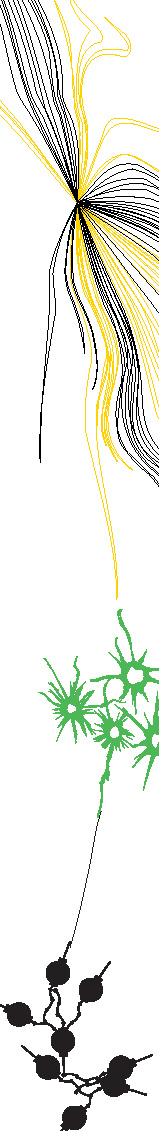 Internship
when:	2nd year master (ME/SET)
how much: 	appr. 15-20 EC  (min. 11 weeks)
where:	company, university, research institute; 	abroad (or Netherlands)
approval:	UT supervisor & internship coordinator
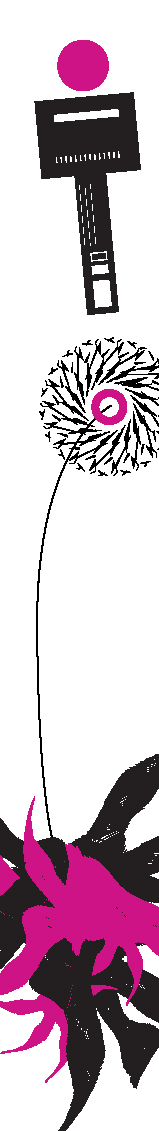 Master thesis
when:	2nd year master
how much:	37,5 - 45 EC  (ME, SET, CEM, CME, IDE)
where:	company, university, research institute;
	abroad (or Netherlands)
approval:	track coordinator
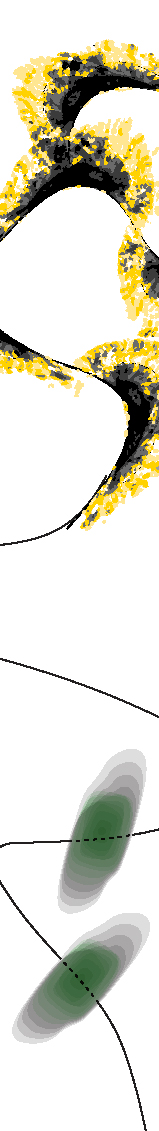 Short term Activities
Summer school
Study tour
International competitions (BEST, ESA, …)
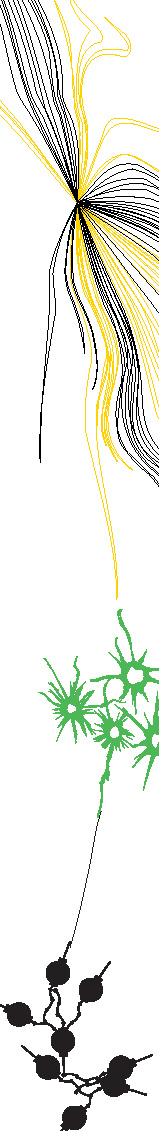 Procedure: assignments
See: Programme websites
All: registration in Mobility Online
[Speaker Notes: Procedure en partner-mogelijkheden laten zien via website
Ingangseisen van de opleidingen voor minor, profileringsruimte, stage, eindopdrachten]
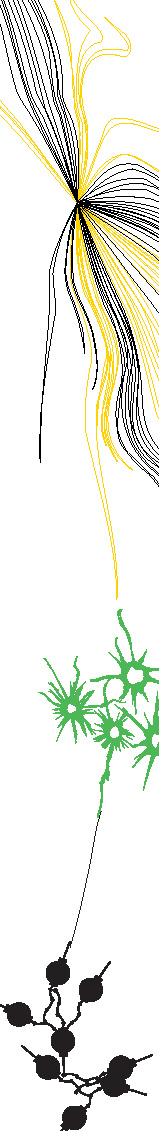 Procedure: course exchange
Selection procedure:
will be published on the website
based on: average mark, # EC’s
additional minor requirements  (BSc course exchange)
[Speaker Notes: Procedure en partner-mogelijkheden laten zien via website
Ingangseisen van de opleidingen voor minor, profileringsruimte, stage, eindopdrachten]
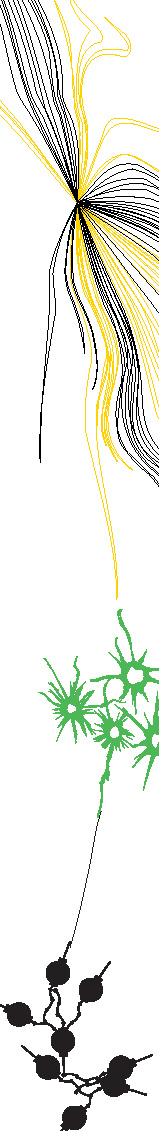 Partner universities CTW
Partners inside the EU
Partners outside the EU
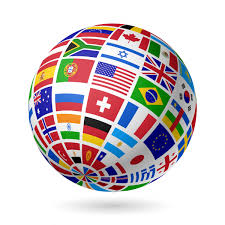 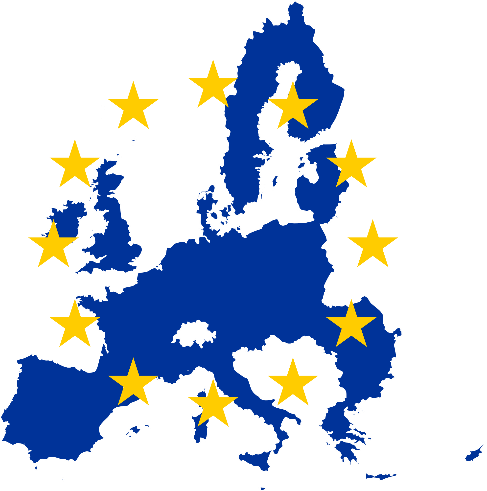 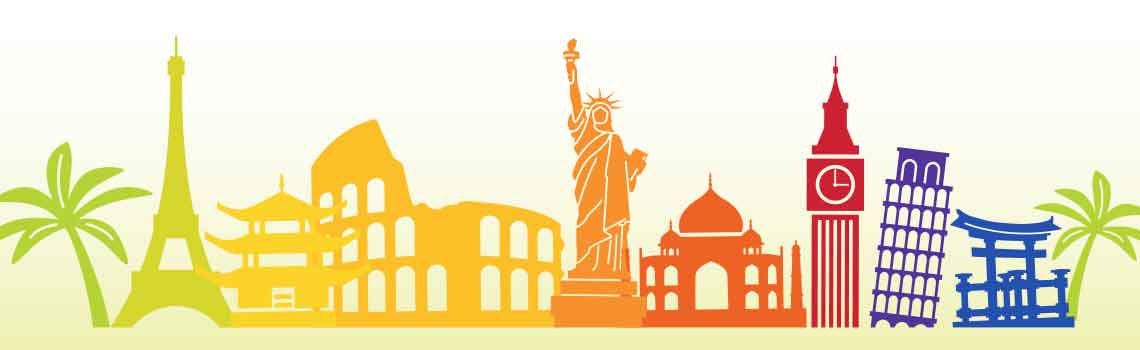 https://www.utwente.nl/ctw/student-mobility/partners/
[Speaker Notes: Uitleggen via website]
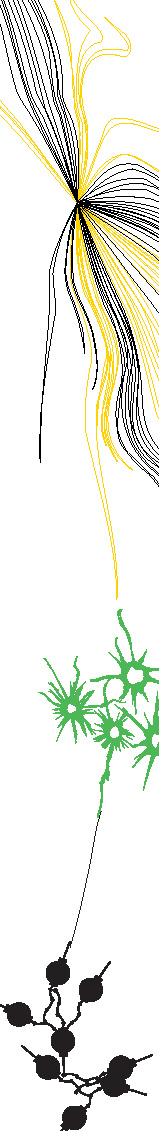 Finances
Internship compensation
UT: Erasmus (study/ placement) , TMF
outside UT: www.beursopener.nl
Fulbright, VSB, CV-beurzen
Other: compensation ‘OV’,  housing
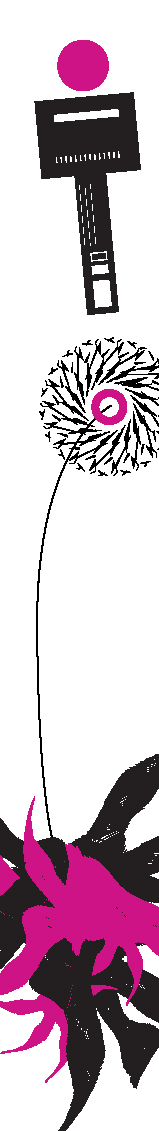 Insurance
Travel insurance
	--> UT / private
Liability
Extra holiday after period of study?
Contact details insurance company
Report any incidents
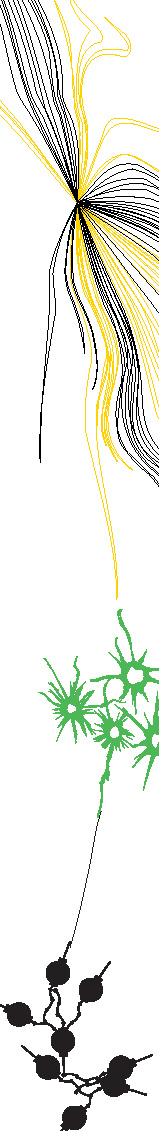 Contact persons
Bachelor/master thesis:
	Coordinator of thesis within programme
Internship / exchange / general questions:
https://www.utwente.nl/ctw/student-mobility/contact/
[Speaker Notes: Uitleggen via website]
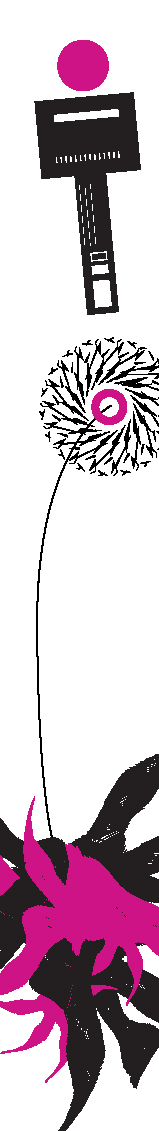 Other Information
Website of International Office:www.utwente.nl/studyabroad/
Study abroad UT:https://www.utwente.nl/studyabroad/ 
Social Media:www.facebook.com/SMCCTWwww.facebook.com/utwentestudyabroadwww.facebook.com/esn.twente
[Speaker Notes: Flyers van Let’s go meenemen]
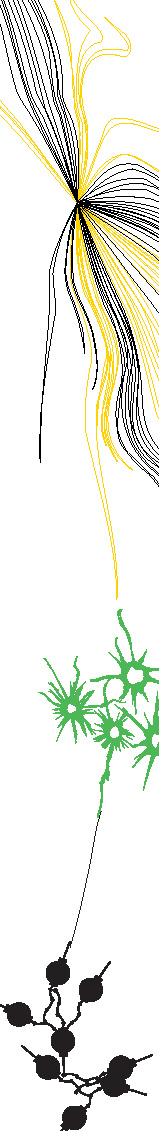 Let’s GO!
Before you make your choice:

Visit the ‘Let’s go fair’!

Tuesday, 11th of October
10.00 – 13.30 
Atrium Ravelijn

https://www.utwente.nl/ces/letsgo/fair/
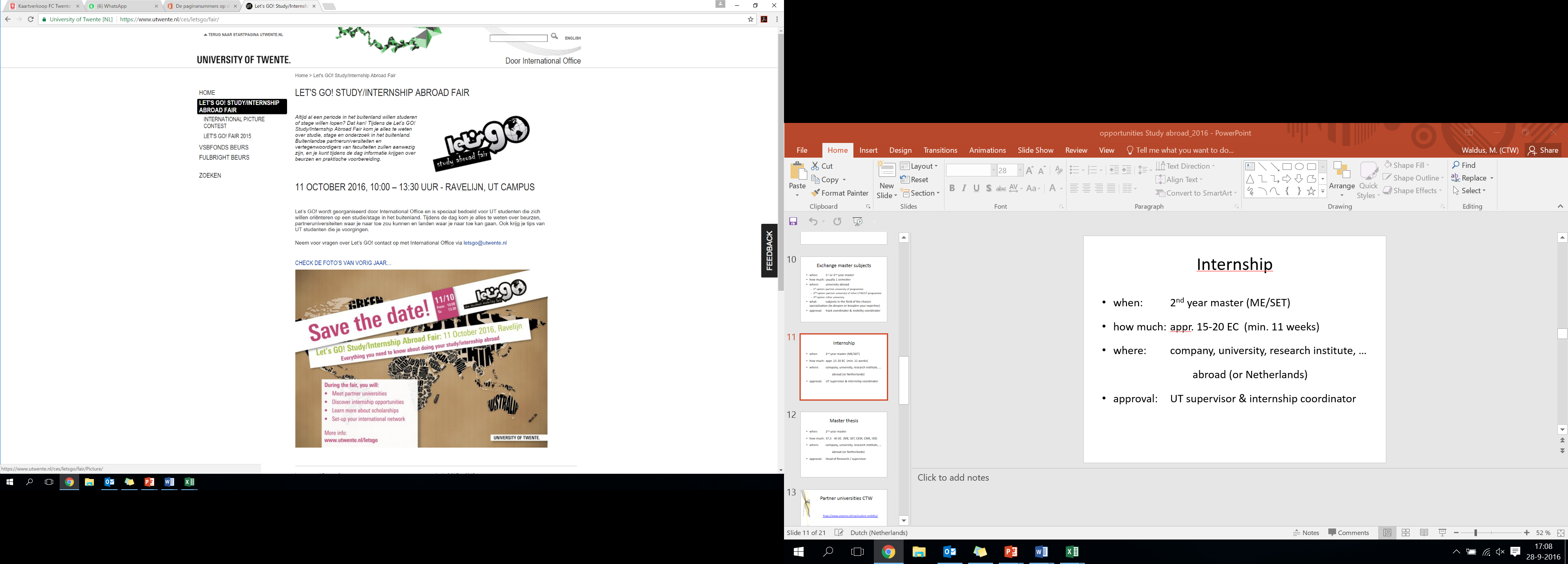